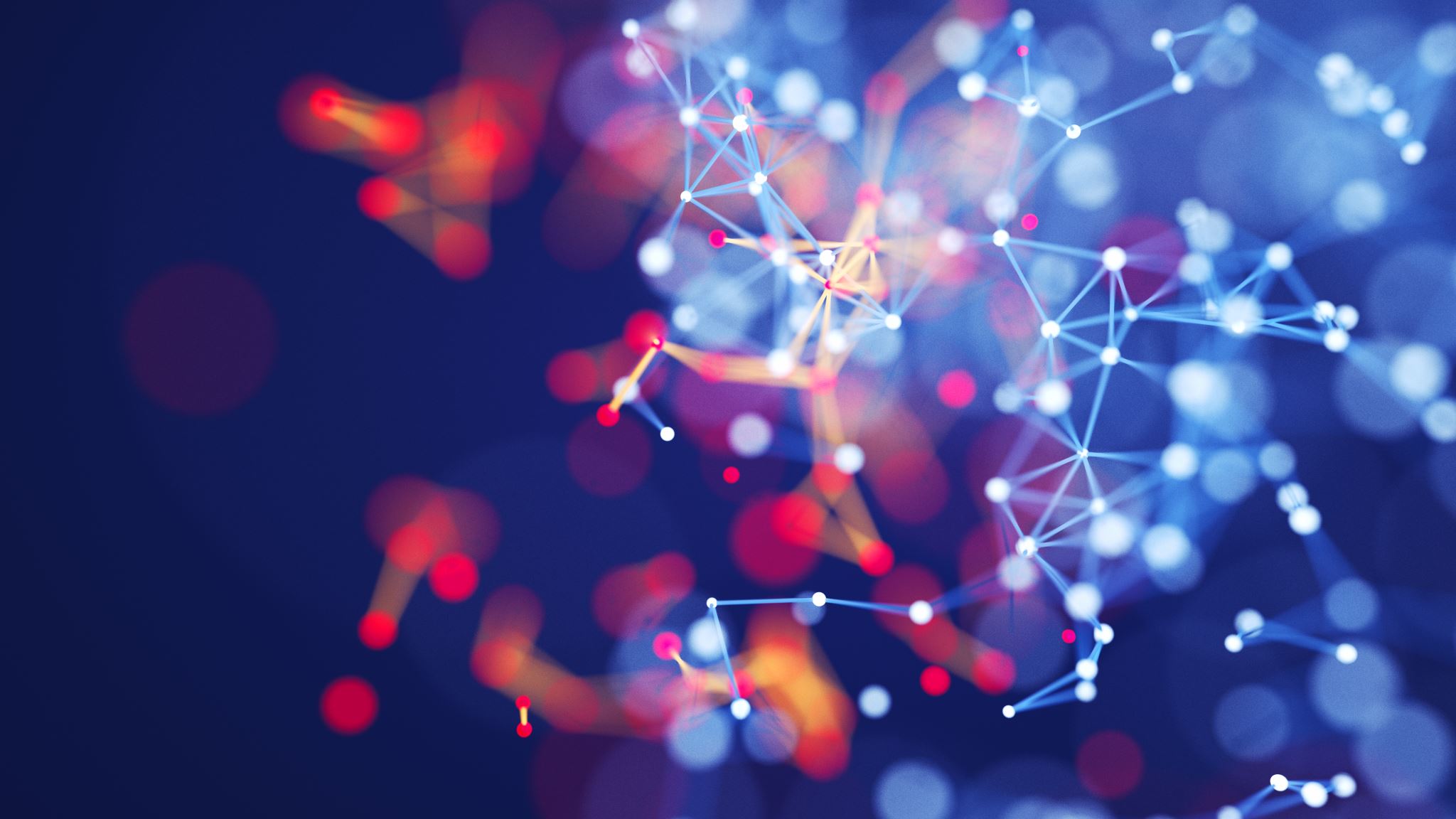 Back propagation in neural nets
gates
what is back propagation (backprop)
Neural networks use weights to affect the influences of inputs (both the initial vector input x) and the hidden layers Hi. 
TRAINING a NN involves adjusting/updating these weights (throughout the network) so that the output generated by the network most closely matches the expected target output. 
BACKPROP is the method used to determine the updates for the weights. 
The goal of backprop is to optimize  the weights.
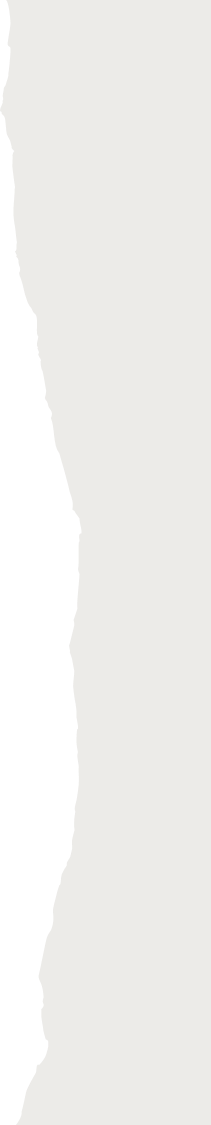 some math notes first
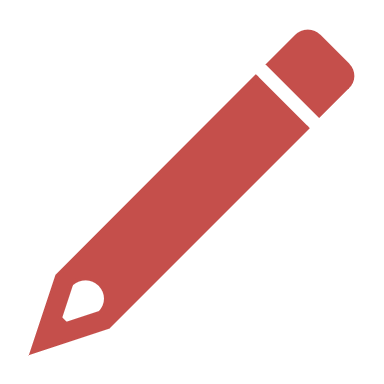 chain rule
In calculus, the chain rule for partial derivatives states that:

dx/dz = dx/dy * dy/dz
activation function: sigmoidloss function: l2 norm (MSE)
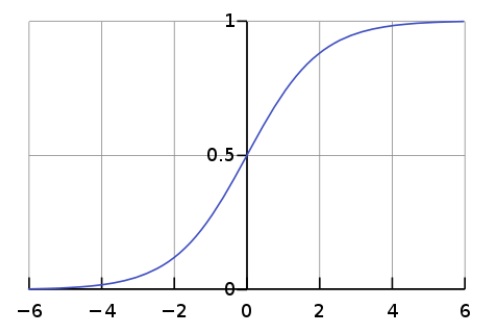 SIG(x) = 1 / (1 + e^-x)
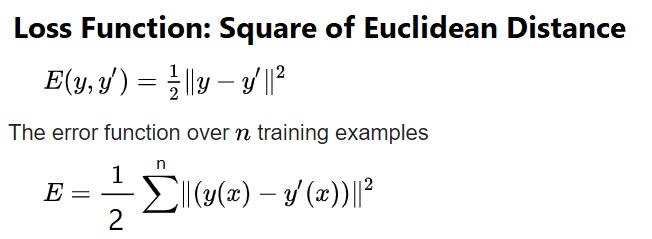 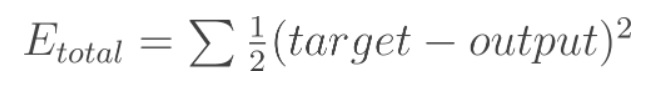 the Derivative of the Sigmoid Sis (S)(1 – S)
SIG(x) = 1 / (1 + e^-x)
d(SIG(x)) / dx =[ (0)(1 + e^-x) – [(0 – e^-x)(1)] ] / (1 + e^-x)^2    ##Quotient Rule
d(SIG(x)) / dx =[ e^-x / (1 + e^-x)^2 ]
d(SIG(x)) / dx =[e^-x  / (1 + e^-x) (1 + e^-x)]   (e^-x) / (1 + e^-x) * 1/ (1 + e^-x)
WHICH IS:  (1 – S) * (S)

NOTE: Given that we let S = 1 / (1 + e^-x)
Note that 1 – S = 1 – [1 / (1 + e^-x)]
(1 + e^-x)/(1 + e^-x) – 1/(1 + e^-x)
(1 + e^-x) – 1 / (1 + e^-x)
(e^-x) / (1 + e^-x)
network example & basic forward equations
Loss = 1/2 (y – y^)^2
h1 = S(z11), where S is the sigmoid activation function
h2 = S(z12)

z2 = w1h1 + w2h2 + b3
y^ = S(z2)
z11 = w11x1 + w21x2 + b1
z12 = w12x1 + w22x2 + b2
How does changing w1 affect the loss
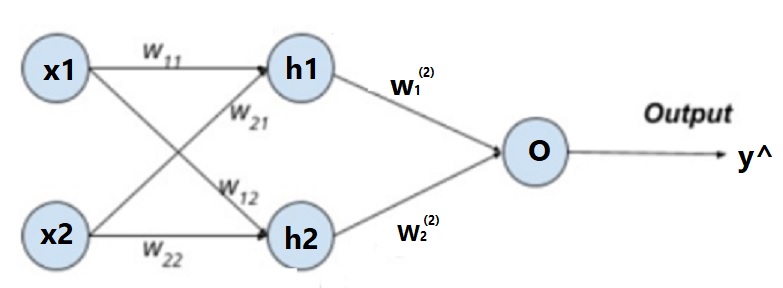 dL/dw1 = 

What does changing w1 directly change?
Answer: It changes z(2)      
dz2/dw1

2) What does changing z2 change?
Answer: It changes y^  
 dy^/dz2

3) What does changing y^ do?
Answer: It changes the Loss function     
dL/dy^
Loss = 1/2 (y – y^)^2
h1 = S(z11)
h2 = S(z12)

z2 = w1h1 + w2h2 + b3
y^ = S(z2)
z11 = w11x1 + w21x2 + b1
z12 = w12x1 + w22x2 + b2
 dz2/dw1  * dy^/dz2  * dL/dy^ = dL/dw1
derivatives
h1 = S(z11)
h2 = S(z12)

z2 = w1h1 + w2h2 + b3
y^ = S(z2)
dz2/dw1  * dy^/dz2  * dL/dy^ = dL/dw1

dz2/dw1 = h1

dy^/dz2 = S(z2)(1 – S(z2)) = y^(1 – y^)
Why?
We know that y^  = S
We know that the derivative of a Sigmoid S is (S)(1-S)

dL/dy^ = (y – y^)(-1)

 h1  *  y^(1 – y^)  *  (y – y^)(-1)
Loss = 1/2 (y – y^)^2

S is the Sigmoid
The derivative of the Sigmoid is S(1 – S)
z11 = w11x1 + w21x2 + b1
z12 = w12x1 + w22x2 + b2
proof that dy^/dz2 = = y^(1 – y^)
z2 = w1h1 + w2h2 + b3
y^ = S(z2)

dy^/dz2 = S(z2)(1 – S(z2)) = y^(1 – y^)
Why?
We know that y^  = S(z2)
We know that the derivative of a Sigmoid S is (S)(1-S)

S(z2) = 1 / (1 + e^-z2) = 
We are taking the derivative wrt z2. 
d(1 / (1 + e^-z2) ) =[ (0)((1 + e^-z2) + ((0)-e^-z2)(1)] / [(1 + e^-z2) ^2]
 = (-e^-z2)/ [(1 + e^-z2) ^2]
= (1 – s(z2))(S(z2)) = (1 – y^)(y^)
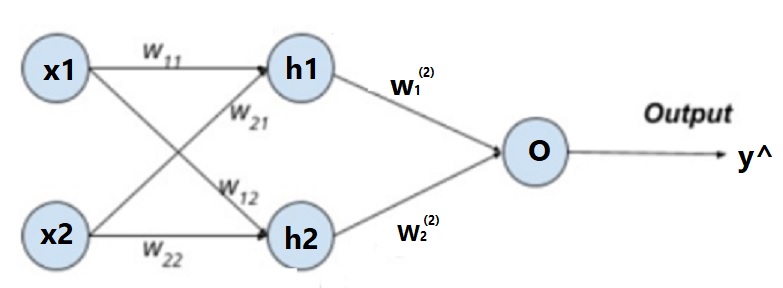 what does changing w11 do?
dL/dw11 = ?
Loss = 1/2 (y – y^)^2
h1 = S(z11)
h2 = S(z12)

z2 = w1h1 + w2h2 + b3
y^ = S(z2)
z11 = w11x1 + w21x2 + b1
z12 = w12x1 + w22x2 + b2
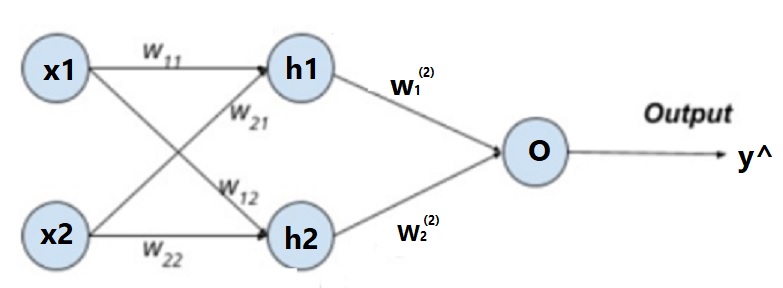 what does changing w11 do?
dL/dw11 = ?

What does changing w11 directly change?
Loss = 1/2 (y – y^)^2
h1 = S(z11)
h2 = S(z12)

z2 = w1h1 + w2h2 + b3
y^ = S(z2)
z11 = w11x1 + w21x2 + b1
z12 = w12x1 + w22x2 + b2
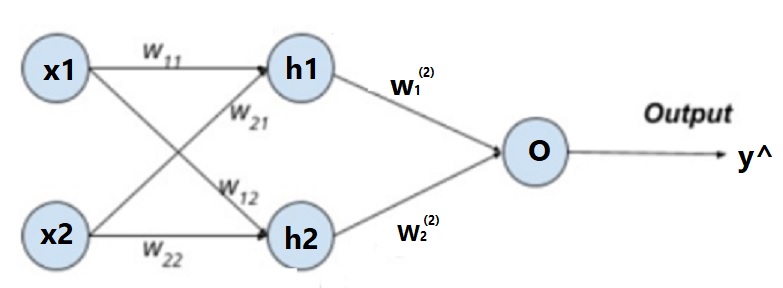 what does changing w11 do?
dL/dw11 = ?

What does changing w11 directly change? It changes z1
dz1/dw11
Loss = 1/2 (y – y^)^2
h1 = S(z11)
h2 = S(z12)

z2 = w1h1 + w2h2 + b3
y^ = S(z2)
z11 = w11x1 + w21x2 + b1
z12 = w12x1 + w22x2 + b2
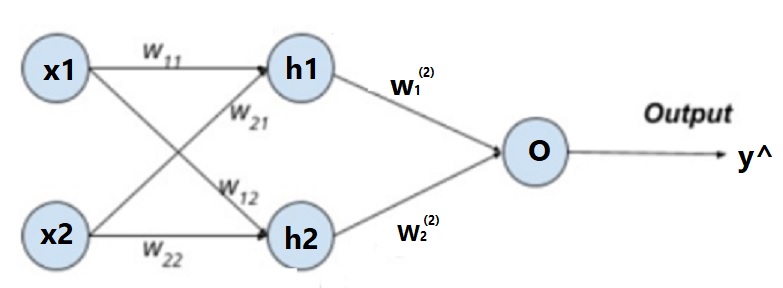 what does changing w11 do?
dL/dw11 = ?

What does changing w11 directly change? It changes z11
dz11/dw11

What does changing z11 change?
Loss = 1/2 (y – y^)^2
h1 = S(z11)
h2 = S(z12)

z2 = w1h1 + w2h2 + b3
y^ = S(z2)
z11 = w11x1 + w21x2 + b1
z12 = w12x1 + w22x2 + b2
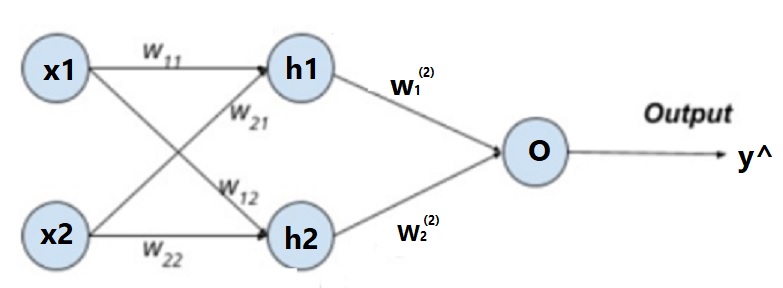 what does changing w11 do?
dL/dw11 = ?

What does changing w11 directly change? It changes z11
dz11/dw11

What does changing z11 change? It changes h1
dh1/dz11
Loss = 1/2 (y – y^)^2
h1 = S(z11)
h2 = S(z12)

z2 = w1h1 + w2h2 + b3
y^ = S(z2)
z11 = w11x1 + w21x2 + b1
z12 = w12x1 + w22x2 + b2
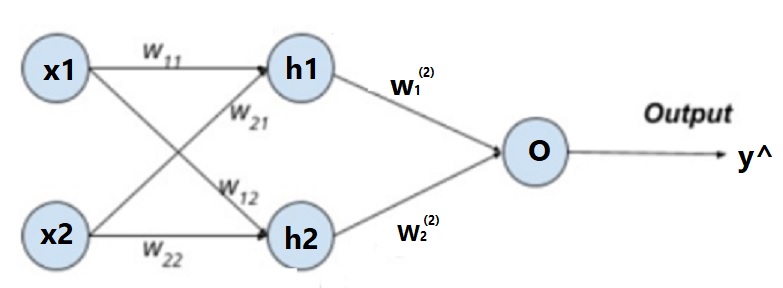 what does changing w11 do?
dL/dw11 = ?

What does changing w11 directly change? It changes z11
dz11/dw11

What does changing z11 change? It changes h1
dh1/dz11

What does changing h1 change?
Loss = 1/2 (y – y^)^2
h1 = S(z11)
h2 = S(z12)

z2 = w1h1 + w2h2 + b3
y^ = S(z2)
z11 = w11x1 + w21x2 + b1
z12 = w12x1 + w22x2 + b2
what does changing w11 do?
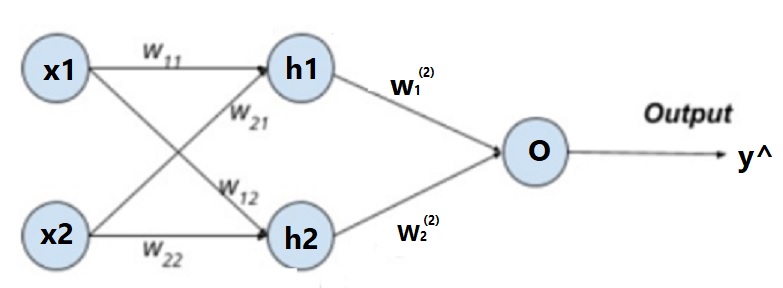 dL/dw11 = ?

What does changing w11 directly change? It changes z11
dz11/dw11

What does changing z11 change? It changes h1
dh1/dz11

What does changing h1 change? It changes z2
dz2/dh1
Loss = 1/2 (y – y^)^2
h1 = S(z11)
h2 = S(z12)

z2 = w1h1 + w2h2 + b3
y^ = S(z2)
z11 = w11x1 + w21x2 + b1
z12 = w12x1 + w22x2 + b2
what does changing w11 do?
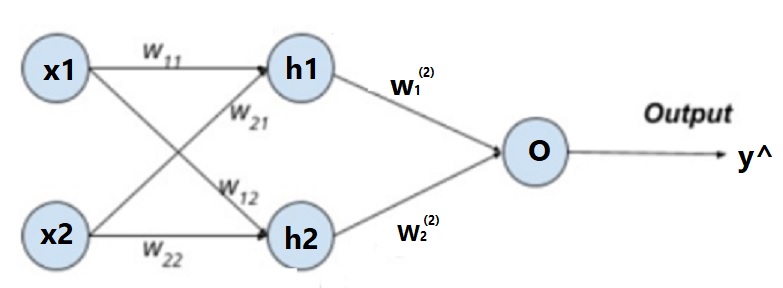 dL/dw11 = ?

What does changing w11 directly change? It changes z11
dz11/dw11

What does changing z11 change? It changes h1
dh1/dz11

What does changing h1 change? It changes z2
dz2/dh1

What does changing z2 change?
Loss = 1/2 (y – y^)^2
h1 = S(z11)
h2 = S(z12)

z2 = w1h1 + w2h2 + b3
y^ = S(z2)
z11 = w11x1 + w21x2 + b1
z12 = w12x1 + w22x2 + b2
what does changing w11 do?
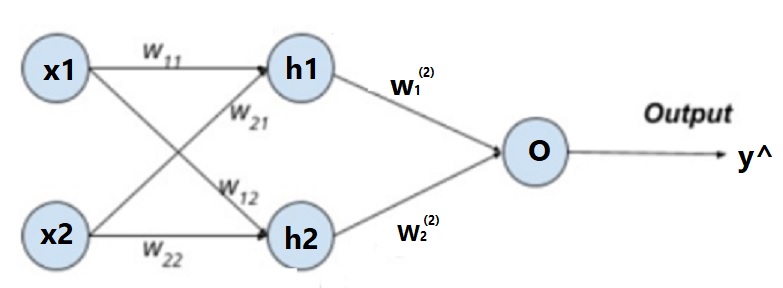 dL/dw11 = ?

What does changing w11 directly change? It changes z11
dz11/dw11

What does changing z11 change? It changes h1
dh1/dz11

What does changing h1 change? It changes z2
dz2/dh1

What does changing z2 change? It changes y^
dy^/dz2

What does changing y^ change?
Loss = 1/2 (y – y^)^2
h1 = S(z11)
h2 = S(z12)

z2 = w1h1 + w2h2 + b3
y^ = S(z2)
z11 = w11x1 + w21x2 + b1
z12 = w12x1 + w22x2 + b2
what does changing w11 do?
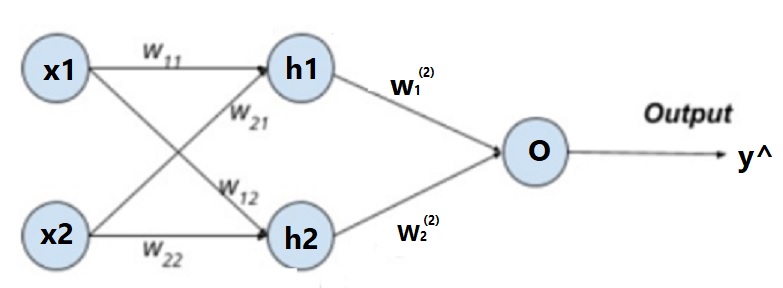 dL/dw11 = ?

What does changing w11 directly change? It changes z11
dz11/dw11

What does changing z11 change? It changes h1
dh1/dz11

What does changing h1 change? It changes z2
dz2/dh1

What does changing z2 change? It changes y^
dy^/dz2

What does changing y^ change?   It changes the Loss function
dL/dy^
Loss = 1/2 (y – y^)^2
h1 = S(z11)
h2 = S(z12)

z2 = w1h1 + w2h2 + b3
y^ = S(z2)
z11 = w11x1 + w21x2 + b1
z12 = w12x1 + w22x2 + b2
dL/dw11 = dz11/dw11 * dh1/dz11  * dz2/dh1 * dy^/dz2  * dL/dy^
Example
X is the input matrix and will be n by c. Here, c=2 and is the number of columns of the input. 
W1, the first weight matrix and is c by h, where c are the columns in X and h is the number of hidden units. Here, this is 2 by 2. 
W2 is the second weight matrix and is h by o, where h here is 2 units (in the one hidden layer) and o is the number of outputs (which us 1). 
b1 is the bias into h1, b2 is the bias into h2, and c is the bias into the output. 
y^ is the final output
The activation function, A, is the Sigmoid.
Basic partial derivatives
Using the Sigmoid Activation
For one input vector
4 by 2
1 by 2
2 by 2
X = [ [x11, x12], [x21,x22], [x31, x32], [x41, x42] ]
W1 = [ [w11, w12   ], [w21, w22]  ]
W2 = [ [w1], [w2] ]     this is h by 1

Z2 = H1        @      W2    +     c
       (4 by 2)   @   (2 by 1) + (1 by 1) = (4 by 1)
where
z2i = h1*w1 + h2*w2 + c

Y^ = S(Z2)
x11     x12
x21     x22
x31     x32 
x41     x42
w11   w12
w21   w22
@
b1   b2
+
x11*w11+  x12*w21 +b1          x11*w12 + x12*w22 + b2
x21*w11+  x22*w21 +b1          x21*w12 + x22*w22 + b2
x31*w11+  x32*w21 +b1          x31*w12 + x32*w22 + b2
x41*w11+  x42*w21 +b1          x41*w12 + x42*w22 + b2
Z1 =
H1 = S(Z1)
dL/dw1
dL/dw2
X = [ [x11, x12], [x21,x22], [x31, x32], [x41, x42] ]
W1 = [ [w11, w12   ], [w21, w22]  ]
W2 = [ [w1], [w2] ]     this is h by 1

Z2 = H1        @      W2    +     c
       (4 by 2)   @   (2 by 1) + (1 by 1) = (4 by 1)
where
z2i = h1*w1 + h2*w2 + c

Y^ = S(Z2)

Loss = sum over n inputs of 1/2( y^ – y)2
dL/dw11           dL/dw12
dL/dw21           dL/dw22
x11*w11+  x12*w21 +b1          x11*w12 + x12*w22 + b2
x21*w11+  x22*w21 +b1          x21*w12 + x22*w22 + b2
x31*w11+  x32*w21 +b1          x31*w12 + x32*w22 + b2
x41*w11+  x42*w21 +b1          x41*w12 + x42*w22 + b2
dL/db1
dL/db2
dL/dc
Z1 =
H1 = S(Z1), where S=1/(1+e-x) and dS = (s)(1 – S)
dL/dw1 =   dz2/dw1 * dy^/dz2 *  dL/dy^ 
              =  h1 * (y^)(1- y^) * (y^ - y)   (remember that h1 has already been activated)


dL/dw2 =   dz2/dw2 * dy^/dz2 *  dL/dy^ 
              =  h2 * (y^)(1- y^) * (y^ - y)
X = [ [x11, x12], [x21,x22], [x31, x32], [x41, x42] ]
W1 = [ [w11, w12   ], [w21, w22]  ]
W2 = [ [w1], [w2] ]     this is h by 1

Z2 = H1        @      W2    +     c
       (4 by 2)   @   (2 by 1) + (1 by 1) = (4 by 1)
where
z2i = h1*w1 + h2*w2 + c

Y^ = S(Z2)

Loss = sum over n inputs of 1/2( y^ - y)2
x11*w11+  x12*w21 +b1          x11*w12 + x12*w22 + b2
x21*w11+  x22*w21 +b1          x21*w12 + x22*w22 + b2
x31*w11+  x32*w21 +b1          x31*w12 + x32*w22 + b2
x41*w11+  x42*w21 +b1          x41*w12 + x42*w22 + b2
Z1 =
H1 = S(Z1), where S=1/(1+e-x) and dS = (S)(1 – S)
X = [ [x11, x12], [x21,x22], [x31, x32], [x41, x42] ]
W1 = [ [w11, w12   ], [w21, w22]  ]
W2 = [ [w1], [w2] ]     this is h by 1

Z2 = H1        @      W2    +     c
       (4 by 2)   @   (2 by 1) + (1 by 1) = (4 by 1)
where
z2 = h1*w1 + h2*w2 + c

Y^ = S(Z2)

Loss = sum over n inputs of 1/2( y^ – y)2
dL/dc = dz2/dc *   dy^/dz2  *   dL/dy^
          = 1  * (y^)(1 – y^)  *  (y^ – y)
x11*w11+  x12*w21 +b1          x11*w12 + x12*w22 + b2
x21*w11+  x22*w21 +b1          x21*w12 + x22*w22 + b2
x31*w11+  x32*w21 +b1          x31*w12 + x32*w22 + b2
x41*w11+  x42*w21 +b1          x41*w12 + x42*w22 + b2
Z1 =
H1 = S(Z1), where S=1/(1+e-x) and dS = (s)(1 – S)
dL/dw11  =    dz_1 1/dw11 *  dh1/dz_1 1 *   dz2/dh1 *    dy^/dz2 *   dL/dy^ 
                 =         x11   * (h1)(1 – h1) *  w1   *   (y^)(1 – y^)  *  (y^- y)  

dL/dw21  

dL/dw12  
         
dL/dw22
X = [ [x11, x12], [x21,x22], [x31, x32], [x41, x42] ]
W1 = [ [w11, w12   ], [w21, w22]  ]
W2 = [ [w1], [w2] ]     this is h by 1

Z2 = H1        @      W2    +     c
       (4 by 2)   @   (2 by 1) + (1 by 1) = (4 by 1)
where
z2 = h1*w1 + h2*w2 + c

Y^ = S(Z2)

Loss = sum over n inputs of 1/2( y^ – y)2
z_1 1=x11*w11+  x12*w21 +b1     z_1 2=x11*w12 + x12*w22 + b2
x21*w11+  x22*w21 +b1          x21*w12 + x22*w22 + b2
x31*w11+  x32*w21 +b1          x31*w12 + x32*w22 + b2
x41*w11+  x42*w21 +b1          x41*w12 + x42*w22 + b2
Z1 =
H1 = S(Z1), where S=1/(1+e-x) and dS = (s)(1 – S)
Recall
h1 = S(z_1 1)
h2 = S(z_1 2)
dL/dw11  =    dz_1 1/dw11 *  dh1/dz_1 1 *   dz2/dh1 *    dy^/dz2 *   dL/dy^ 
                 =         x11   * (h1)(1 – h1) *  w1   *   (y^)(1 – y^)  *  (y^- y)  

dL/dw21  =  dz_1 1/dw21 *  dh1/dz_1 1 *   dz2/dh1 *    dy^/dz2 *   dL/dy^ 
                 =         x12   * (h1)(1 – h1) *  w1   *   (y^)(1 – y^)  *  (y^- y)  


dL/dw12  
         
dL/dw22
X = [ [x11, x12], [x21,x22], [x31, x32], [x41, x42] ]
W1 = [ [w11, w12   ], [w21, w22]  ]
W2 = [ [w1], [w2] ]     this is h by 1

Z2 = H1        @      W2    +     c
       (4 by 2)   @   (2 by 1) + (1 by 1) = (4 by 1)
where
z2 = h1*w1 + h2*w2 + c

Y^ = S(Z2)

Loss = sum over n inputs of 1/2( y^ – y)2
z_1 1=x11*w11+  x12*w21 +b1     z_1 2=x11*w12 + x12*w22 + b2
x21*w11+  x22*w21 +b1          x21*w12 + x22*w22 + b2
x31*w11+  x32*w21 +b1          x31*w12 + x32*w22 + b2
x41*w11+  x42*w21 +b1          x41*w12 + x42*w22 + b2
Z1 =
H1 = S(Z1), where S=1/(1+e-x) and dS = (s)(1 – S)
Recall
h1 = S(z_1 1)
h2 = S(z_1 2)
dL/dw11  =    dz_1 1/dw11 *  dh1/dz_1 1 *   dz2/dh1 *    dy^/dz2 *   dL/dy^ 
                 =         x11   * (h1)(1 – h1) *  w1   *   (y^)(1 – y^)  *  (y^- y)  

dL/dw21  =  dz_1 1/dw21 *  dh1/dz_1 1 *   dz2/dh1 *    dy^/dz2 *   dL/dy^ 
                 =         x12   * (h1)(1 – h1) *  w1   *   (y^)(1 – y^)  *  (y^- y)  


dL/dw12  =  dz_1 2/dw12 *  dh2/dz_1 2 *   dz2/dh2 *    dy^/dz2 *   dL/dy^ 
                 =         x11   * (h2)(1 – h2) *  w2   *   (y^)(1 – y^)  *  (y^- y)  
         
dL/dw22
X = [ [x11, x12], [x21,x22], [x31, x32], [x41, x42] ]
W1 = [ [w11, w12   ], [w21, w22]  ]
W2 = [ [w1], [w2] ]     this is h by 1

Z2 = H1        @      W2    +     c
       (4 by 2)   @   (2 by 1) + (1 by 1) = (4 by 1)
where
z2 = h1*w1 + h2*w2 + c

Y^ = S(Z2)

Loss = sum over n inputs of 1/2( y^ – y)2
z_1 1=x11*w11+  x12*w21 +b1     z_1 2=x11*w12 + x12*w22 + b2
x21*w11+  x22*w21 +b1          x21*w12 + x22*w22 + b2
x31*w11+  x32*w21 +b1          x31*w12 + x32*w22 + b2
x41*w11+  x42*w21 +b1          x41*w12 + x42*w22 + b2
Z1 =
H1 = S(Z1), where S=1/(1+e-x) and dS = (s)(1 – S)
Recall
h1 = S(z_1 1)
h2 = S(z_1 2)
dL/dw11  =    dz_1 1/dw11 *  dh1/dz_1 1 *   dz2/dh1 *    dy^/dz2 *   dL/dy^ 
                 =         x11   * (h1)(1 – h1) *  w1   *   (y^)(1 – y^)  *  (y^- y)  

dL/dw21  =  dz_1 1/dw21 *  dh1/dz_1 1 *   dz2/dh1 *    dy^/dz2 *   dL/dy^ 
                 =         x12   * (h1)(1 – h1) *  w1   *   (y^)(1 – y^)  *  (y^- y)  


dL/dw12  =  dz_1 2/dw12 *  dh2/dz_1 2 *   dz2/dh2 *    dy^/dz2 *   dL/dy^ 
                 =         x11   * (h2)(1 – h2) *  w2   *   (y^)(1 – y^)  *  (y^- y)  
         
dL/dw22=  dz_1 2/dw22 *  dh2/dz_1 2 *   dz2/dh2 *    dy^/dz2 *   dL/dy^ 
                 =         x12   * (h2)(1 – h2) *  w2   *   (y^)(1 – y^)  *  (y^- y)
X = [ [x11, x12], [x21,x22], [x31, x32], [x41, x42] ]
W1 = [ [w11, w12   ], [w21, w22]  ]
W2 = [ [w1], [w2] ]     this is h by 1

Z2 = H1        @      W2    +     c
       (4 by 2)   @   (2 by 1) + (1 by 1) = (4 by 1)
where
z2 = h1*w1 + h2*w2 + c

Y^ = S(Z2)

Loss = sum over n inputs of 1/2( y^ – y)2
z_1 1=x11*w11+  x12*w21 +b1     z_1 2=x11*w12 + x12*w22 + b2
x21*w11+  x22*w21 +b1          x21*w12 + x22*w22 + b2
x31*w11+  x32*w21 +b1          x31*w12 + x32*w22 + b2
x41*w11+  x42*w21 +b1          x41*w12 + x42*w22 + b2
Z1 =
H1 = S(Z1), where S=1/(1+e-x) and dS = (s)(1 – S)
Recall
h1 = S(z_1 1)
h2 = S(z_1 2)
dL/db1  =    dz_1 1/db1 *  dh1/dz_1 1 *   dz2/dh1 *    dy^/dz2 *   dL/dy^ 
                 =         1   * (h1)(1 – h1) *  w1   *   (y^)(1 – y^)  *  (y^- y)  

dL/db2  =
X = [ [x11, x12], [x21,x22], [x31, x32], [x41, x42] ]
W1 = [ [w11, w12   ], [w21, w22]  ]
W2 = [ [w1], [w2] ]     this is h by 1

Z2 = H1        @      W2    +     c
       (4 by 2)   @   (2 by 1) + (1 by 1) = (4 by 1)
where
z2 = h1*w1 + h2*w2 + c

Y^ = S(Z2)

Loss = sum over n inputs of 1/2( y^ – y)2
z_1 1=x11*w11+  x12*w21 +b1     z_1 2=x11*w12 + x12*w22 + b2
x21*w11+  x22*w21 +b1          x21*w12 + x22*w22 + b2
x31*w11+  x32*w21 +b1          x31*w12 + x32*w22 + b2
x41*w11+  x42*w21 +b1          x41*w12 + x42*w22 + b2
Z1 =
H1 = S(Z1), where S=1/(1+e-x) and dS = (s)(1 – S)
Recall
h1 = S(z_1 1)
h2 = S(z_1 2)
dL/db1  =    dz_1 1/db1 *  dh1/dz_1 1 *   dz2/dh1 *    dy^/dz2 *   dL/dy^ 
                 =         1   * (h1)(1 – h1) *  w1   *   (y^)(1 – y^)  *  (y^- y)  

dL/db2  =dz_1 2/db2 *  dh2/dz_1 2 *   dz2/dh2 *    dy^/dz2 *   dL/dy^ 
                 =         1   * (h2)(1 – h2) *  w2   *   (y^)(1 – y^)  *  (y^- y)
X = [ [x11, x12], [x21,x22], [x31, x32], [x41, x42] ]
W1 = [ [w11, w12   ], [w21, w22]  ]
W2 = [ [w1], [w2] ]     this is h by 1

Z2 = H1        @      W2    +     c
       (4 by 2)   @   (2 by 1) + (1 by 1) = (4 by 1)
where
z2 = h1*w1 + h2*w2 + c

Y^ = S(Z2)

Loss = sum over n inputs of 1/2( y^ – y)2
z_1 1=x11*w11+  x12*w21 +b1     z_1 2=x11*w12 + x12*w22 + b2
x21*w11+  x22*w21 +b1          x21*w12 + x22*w22 + b2
x31*w11+  x32*w21 +b1          x31*w12 + x32*w22 + b2
x41*w11+  x42*w21 +b1          x41*w12 + x42*w22 + b2
Z1 =
H1 = S(Z1), where S=1/(1+e-x) and dS = (S)(1 – S)
Recall
h1 = S(z_1 1)
h2 = S(z_1 2)
dL/dw11  =    dz_1 1/dw11 *  dh1/dz_1 1 *   dz2/dh1 *    dy^/dz2 *   dL/dy^ 
                 =         x11   * (h1)(1 – h1) *  w1   *   (y^)(1 – y^)  *  (y^- y)  

dL/dw21  =  dz_1 1/dw21 *  dh1/dz_1 1 *   dz2/dh1 *    dy^/dz2 *   dL/dy^ 
                 =         x12   * (h1)(1 – h1) *  w1   *   (y^)(1 – y^)  *  (y^- y)  

dL/db1  =    dz_1 1/db1 *  dh1/dz_1 1 *   dz2/dh1 *    dy^/dz2 *   dL/dy^ 
                 =         1   * (h1)(1 – h1) *  w1   *   (y^)(1 – y^)  *  (y^- y)  


dL/dw12  =  dz_1 2/dw12 *  dh2/dz_1 2 *   dz2/dh2 *    dy^/dz2 *   dL/dy^ 
                 =         x11   * (h2)(1 – h2) *  w2   *   (y^)(1 – y^)  *  (y^- y)  
         
dL/dw22=  dz_1 2/dw22 *  dh2/dz_1 2 *   dz2/dh2 *    dy^/dz2 *   dL/dy^ 
                 =         x12   * (h2)(1 – h2) *  w2   *   (y^)(1 – y^)  *  (y^- y)
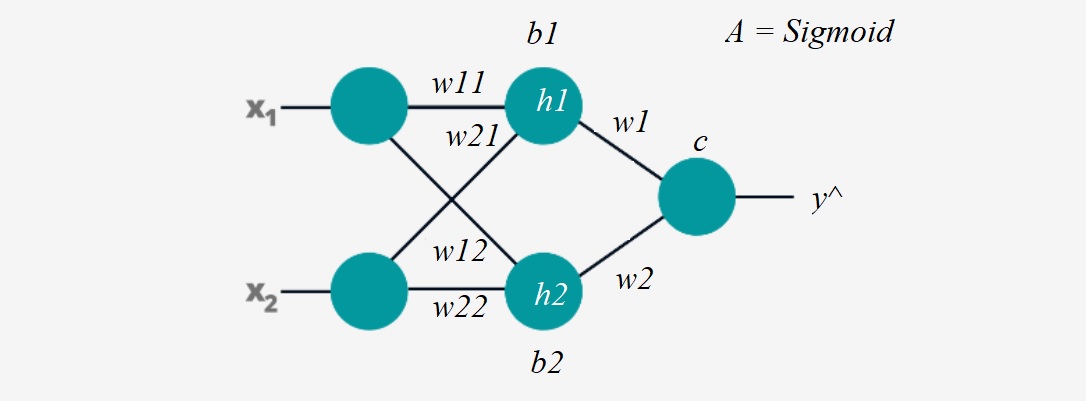 dL/db2  =dz_1 2/db2 *  dh2/dz_1 2 *   dz2/dh2 *    dy^/dz2 *   dL/dy^ 
                 =         1   * (h2)(1 – h2) *  w2   *   (y^)(1 – y^)  *  (y^- y)
dL/dw1 =   dz2/dw1 * dy^/dz2 *  dL/dy^ 
              =  h1 * (y^)(1- y^) * (y^ - y)

dL/dw2 =   dz2/dw2 * dy^/dz2 *  dL/dy^ 
              =  h2 * (y^)(1- y^) * (y^ - y)
dL/dc = dz2/dc *   dy^/dz2  *   dL/dy^
          = 1  * (y^)(1 – y^)  *  (y – y^)
dL/dw11  =    dz_1 1/dw11 *  dh1/dz_1 1 *   dz2/dh1 *    dy^/dz2 *   dL/dy^ 
                 =         x11   * (h1)(1 – h1) *  w1   * y^D_Error
dL/dw21  =  dz_1 1/dw21 *  dh1/dz_1 1 *   dz2/dh1 *    dy^/dz2 *   dL/dy^ 
                 =         x12   * (h1)(1 – h1) *  w1   * y^D_Error
dL/db1  =    dz_1 1/db1 *  dh1/dz_1 1 *   dz2/dh1 *    dy^/dz2 *   dL/dy^ 
                 =         1   * (h1)(1 – h1) *  w1   * y^D_Error
dL/dw12  =  dz_1 2/dw12 *  dh2/dz_1 2 *   dz2/dh2 *    dy^/dz2 *   dL/dy^ 
                 =         x11   * (h2)(1 – h2) *  w2   * y^D_Error         
dL/dw22=  dz_1 2/dw22 *  dh2/dz_1 2 *   dz2/dh2 *    dy^/dz2 *   dL/dy^ 
                 =         x12   * (h2)(1 – h2) *  w2   * y^D_Error
Call this y^_error
(y^- y) 

Call this y^D_Error
(y^)(1 – y^) (y^- y)
dL/db2  =dz_1 2/db2 *  dh2/dz_1 2 *   dz2/dh2 *    dy^/dz2 *   dL/dy^ 
                 =         1   * (h2)(1 – h2) *  w2   * y^D_Error
dL/dw1 =   dz2/dw1 * dy^/dz2 *  dL/dy^ 
              =  h1 * y^D_Error 
dL/dw2 =   dz2/dw2 * dy^/dz2 *  dL/dy^ 
              =  h2 * y^D_Error
dL/dc = dz2/dc *   dy^/dz2  *   dL/dy^
               = 1  * y^D_Error
The H’s
Z1=



S(Z1) = H1=


dH1 =
x11*w11+  x12*w21 +b1          x11*w12 + x12*w22 + b2
x21*w11+  x22*w21 +b1          x21*w12 + x22*w22 + b2
x31*w11+  x32*w21 +b1          x31*w12 + x32*w22 + b2
x41*w11+  x42*w21 +b1          x41*w12 + x42*w22 + b2
h11	h12
h21	h22
h31	h32	
h41	h42
h11(1 – h11)	h12(1 – h12)
h21(1 – h21)	h22(1 – h22)
h31(1 – h31)	h32(1 – h32)
h41(1 – h41)	h42(1 – h42)
SIg Function
def Sig(value, dS=False):
	if (dS == True):
            	return value * (1 – value)
        	return 1/(1 + np.exp(-value))